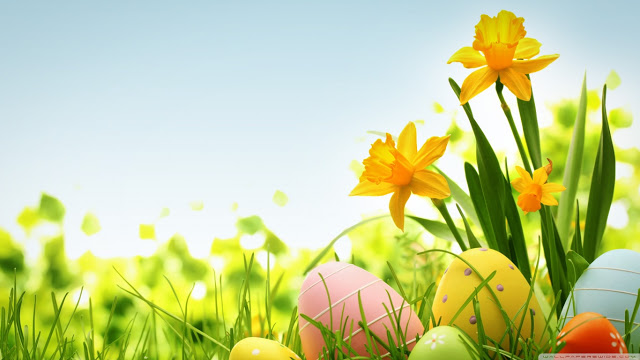 ỦY BAN NHÂN DÂN QUẬN 10
PHÒNG GIÁO DỤC VÀ ĐÀO TẠO
TẬP HUẤN 
ĐÁNH GIÁ HỌC SINH TIỂU HỌC
THEO THÔNG TƯ 22/2016 TT-BGDĐT
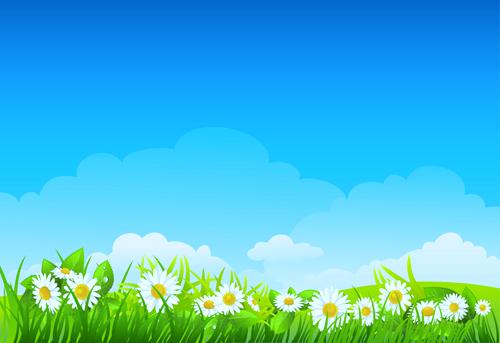 CĂN CỨ PHÁP LÍ
1. Thông tư 30/2014/TT-BGDĐT
2. Thông tư 22/2016/TT-BGDĐT
Lưu ý: Văn bản hợp nhất số 03/VBHN-BGDĐT
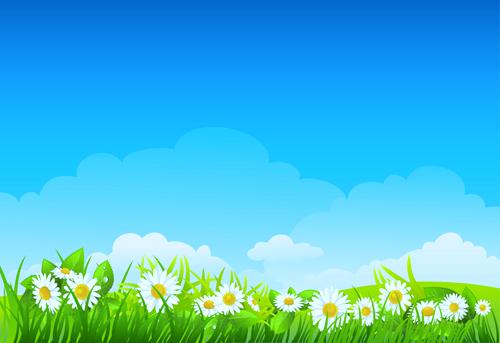 PHẦN I: Những nội dung bổ sung, sửa đổi trong 
                        Thông tư 22 so với Thông 30
1. Bãi bỏ: + Khoản 3 Điều 5 của TT30/2014/TT-BGDĐT
+ Điều 7, 8, 9, 11 của TT30/2014/TT-BGDĐT
2. Thay đổi: cụm từ “đánh giá” thành “nhận xét”
3. Sửa đổi, bổ sung Điều 4, 6, 10, 12, 13, 14, 15, 16, 17, 18, 19, 20 của TT30/2014/TT-BGDĐT
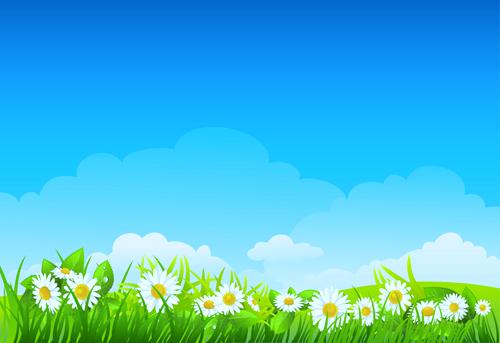 PHẦN II: Hướng dẫn thực hiện đánh giá học sinh theo TT22
1. Yêu cầu đánh giá: (Theo Điều 4 TT22/2016/TT-BGDĐT)
- Đánh giá vì sự tiến bộ của học sinh.
- Đánh giá năng lực: tự phục vụ, tự quản, hợp tác, tự học và giải quyết vấn đề.
- Đánh giá phẩm chất: chăm học, chăm làm; tự tin, trách nhiệm; trung thực, kỉ luật; đoàn kết, yêu thương.
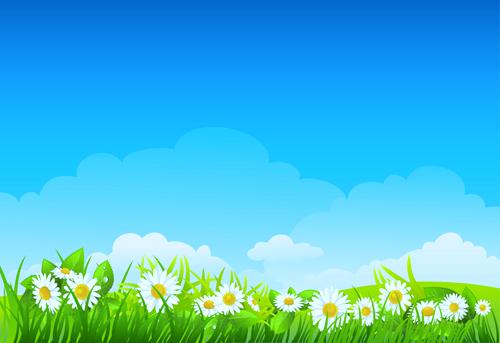 2. Đánh giá thường xuyên: (Theo Điều 4, 6, 13)
- GV đánh giá thường xuyên bằng lời hoặc bằng nhận xét.
(GVCN + GVBM có thể chỉ nhận xét bằng lời, không bắt buộc phải ghi
 nhận xét vào bất kì sổ nào. Nhưng GV phải giải thích được tại sao 
đánh giá học sinh đó HT hay CHT)
- Theo điều lệ trường Tiểu học: hàng tháng, GVCN vẫn phải thực hiện ghi nhận xét trong sổ Liên lạc và gửi về cho PHHS.
- Không thực hiện KTTX hàng tháng nhưng vẫn phải thực hiện kiểm tra theo phân phối chương trình của từng môn
hoặc phân môn. (Ví dụ:PPCT của phân môn TLV lớp 5 ở tuần 4
 yêu cầu Kiểm tra viết bài văn tả cảnh. GV phải thực hiện kiểm tra vào
 vở Kiểm tra hoặc vào giấy và lưu bài KT giấy trong tập đựng bài KT)
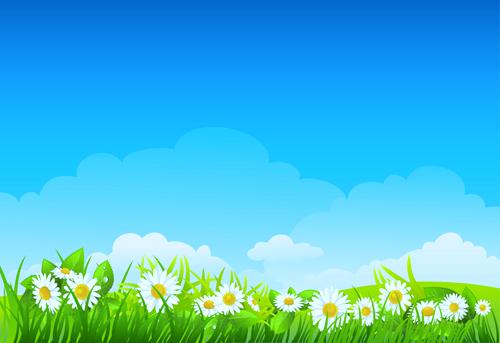 3. Đánh giá định kì: (Theo Điều 4, 10)
3.1 Đánh giá về năng lực phẩm chất: bằng nhận xét
- Ba mức: Tốt – Đạt – Cần cố gắng 
+ Tốt: đáp ứng tốt yêu cầu GD, biểu hiện rõ và thường xuyên
+ Đạt: đáp ứng được yêu cầu GD, biểu hiện nhưng chưa  
   thường xuyên
+ Cần cố gắng: chưa đáp ứng đượch đầy đủ yêu cầu GD, 
   biểu hiện chưa rõ
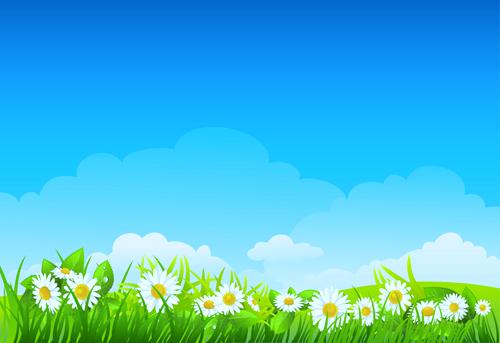 3. Đánh giá định kì: (Theo Điều 4, 10)
3.2 Đánh giá về học tập: bằng nhận xét và điểm số
- Đánh giá vào cuối HKI và cuối năm học.
- Lớp 4, 5: thêm bài KTĐK môn Toán, Tiếng Việt vào 
giữa HKI  và giữa HKII
- Hiệu trưởng chỉ đạo thực hiện phân công soạn và
 duyệt đề kiểm tra định kì:
   + KTĐK cuối năm lớp 5: tổ chuyên môn ra đề cho cả khối.
   + Các đợt kiểm tra còn lại của khối 5 và các khối lớp khác:
 tổ chuyên môn nộp 2-3 đề cho Ban Giám hiệu để chọn lọc 
đề chính thức. ( 1 đề chính thức và 1 đề dự phòng theo khối)
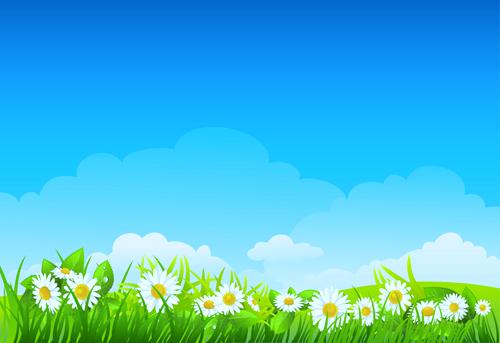 3. Đánh giá định kì: (Theo Điều 4, 10)
3.2 Đánh giá về học tập:
- Đề KTĐK vẫn ra theo ma trận.
- Các câu hỏi và bài tập được thiết kế theo 4 mức:
	Mức 1: Nhận biết
	Mức 2: Thông hiểu
	Mức 3: Vận dụng
	Mức 4: Vận dụng phản hồi
30%
30%
30%
10%
- Tổ chức coi, chấm KTĐK thực hiện theo TT30 và TT22
  * Lưu ý: chấm theo thang điểm 10; không cho điểm 0; không cho điểm thập phân
- Trả bài KTĐK vào buổi họp PHHS; giải đáp thắc mắc và thu lại. Nếu PHHS có nhu cầu giữ lại bài KT, GVCN trả bản chính,  photo lưu lại bài làm của HS.
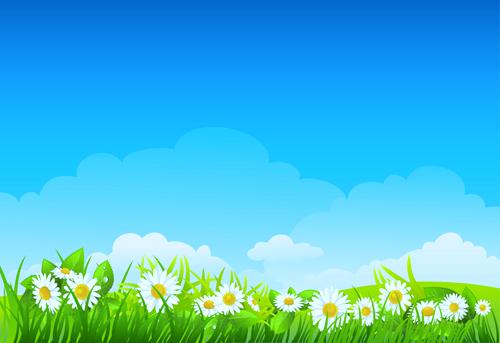 3. Đánh giá định kì: (Theo Điều 4, 10)
3.2 Đánh giá về học tập: 
- 3 mức: Hoàn thành tốt – Hoàn thành – Chưa hoàn thành
* Lưu ý: Trong quá trình đánh giá có thể tham khảo cách sau:
Dựa vào Chuẩn KTKN để đưa ra các chỉ báo đánh giá.
- HTT: ≥ 3/4 số chỉ báo đạt mức 3 và không có chỉ báo nào đạt mức 1
- HT: > 3/4 số chỉ báo đạt mức 2 hoặc 3
- CHT: ≥ 1/4 số chỉ báo đạt mức 1
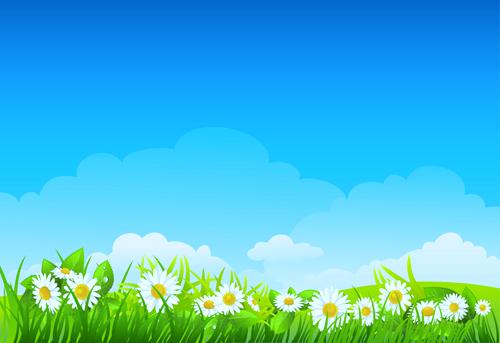 Ví dụ: Lớp 5, theo Chuẩn KTKN đến tuần 19 ở phân môn LTVC học sinh phải đạt được: 
        + Biết được câu ghép do nhiều vế câu ghép lại…
        + Nhận biết được câu ghép
        + Thêm 1 vế câu để tạo thành câu ghép
        + Đặt được câu ghép
        + Đặt được ghép theo yêu cầu của đề bài
HTT: 4 số chỉ báo trở lên đạt mức 3 (vận dụng) và không có chỉ số nào đạt mức 1 (nhận biết)
- HT: 4 số chỉ báo trở lên đạt mức 2 (thông hiểu) hoặc 3 (vận dụng)
- CHT: 2 số chỉ báo trở lên đạt mức 1 (nhận biết|)
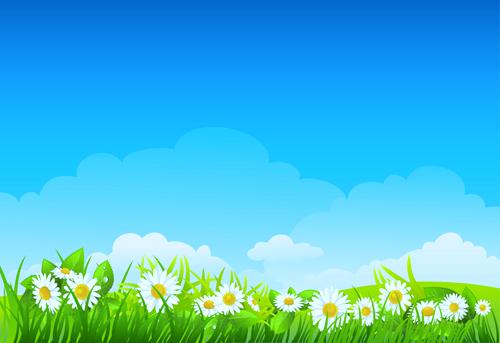 4. Đánh giá học sinh khuyết tật: (Theo Điều 12, 14)
- Đánh giá theo yêu cầu của kế hoạch giáo dục cá nhân
- Với học sinh chưa đủ điều kiện HTCT lớp học,
 GV tiếp tục hướng dẫn, giúp đỡ và lập danh sách báo cáo 
Hiệu trưởng xem xét, quyết định việc lên lớp hoặc ở lại lớp.
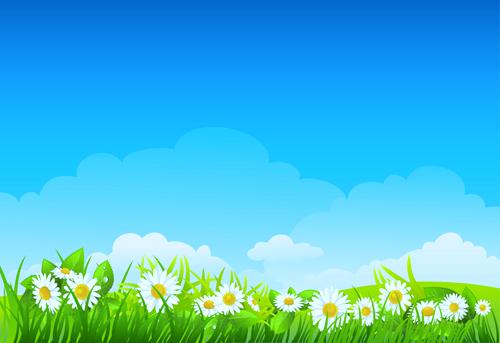 5. Xét hoàn thành chương trình lớp học: (Theo Điều 14)
5.1 Học sinh được xác nhận HTCT lớp học phải đạt các điều kiện sau:
- Đánh giá định kì về từng năng lực phẩm chất cuối năm: Đạt hoặc Tốt 
- Đánh giá định kì về học tập cuối năm học của từng môn học và hoạt động GD: Hoàn thành hoặc Hoàn thành tốt.
- Bài KTĐK cuối năm học của các môn học đạt điểm 5 trở lên.

5.2 Với học sinh chưa đủ điều kiện HTCT lớp học, GV tiếp tục
hướng dẫn, giúp đỡ. Nếu vẫn chưa đủ điều kiện, GV lập danh sách báo cáo Hiệu trưởng xem xét, quyết định việc lên lớp hoặc ở lại lớp.
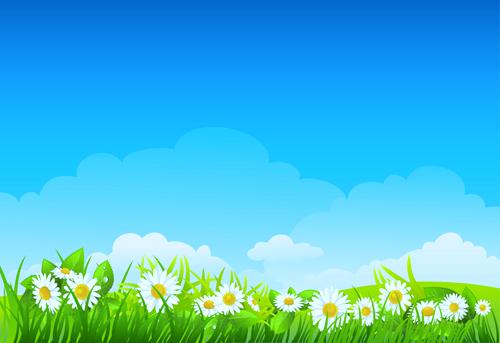 6. Khen thưởng: (Theo Điều 16)
- Các môn học đạt mức: Hoàn thành tốt
- Các năng lực, phẩm chất đạt mức: Tốt
Bài KTĐK cuối năm các môn đạt 9 điểm trở lên
Học sinh hoàn thành xuất sắc nhiệm vụ học tập và rèn luyện
Học sinh có thành tích trong học tập môn…
- GV giới thiệu và tập thể lớp công nhận
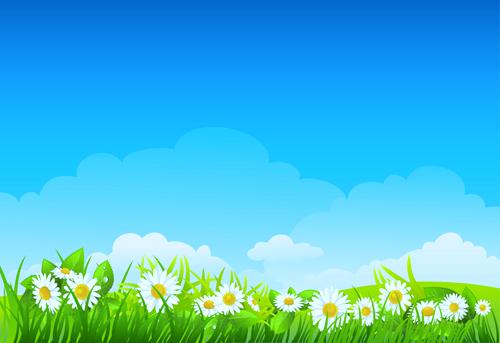 7. Sổ Học bạ
- Sử dụng Học bạ mới đối với học sinh mới nhập học.
- Nội dung của Học bạ được ghi theo hướng dẫn đính kèm
Với những trường hợp đã có học bạ cũ:
- Tiếp tục sử dụng Học bạ đang dùng của học sinh.
- Học bạ chỉ ghi vào thời điểm cuối năm học, các giai đoạn khác ghi vào bảng Tổng hợp kết quả đánh giá giáo dục.
- Phần Các môn học và hoạt động giáo dục có thể kẻ thêm cột Mức đạt được vào bên trái cột Điểm KTĐK
- Phần Các năng lực và Các phẩm chất: bỏ trống các ô Đạt và Chưa đạt, đồng thời kẻ thêm cột Mức đạt được vào bên phải cột Năng lực
- Cột Nhận xét chỉ cần ghi nhận xét chung, không cần phải nhận xét riêng từng năng lực và phẩm chất
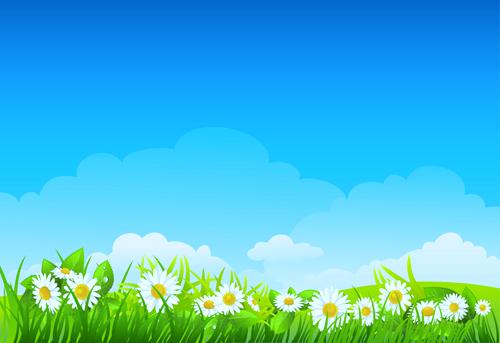 8. Bảng tổng hợp kết quả đánh giá giáo dục
- Sử dụng một cách linh hoạt trên cơ sở đảm bảo đầy đủ thông tin về kết quả đánh giá giáo dục của học sinh.
- Nhà trường thực hiện kiểm tra, đóng dấu và lưu trữ theo qui định. 
- GV ghi theo hướng dẫn đính kèm
	+ Trường hợp ghi (tích) sai, giáo viên gạch chéo và ghi nội dung sửa vào cột Ghi chú, có ký tên xác nhận.
	+ Khuyến nghị: Dùng khổ giấy A3 để in các Bảng tổng hợp kết quả đánh giá giáo dục (GV có thể thực hiện đánh máy thay cho viết tay)
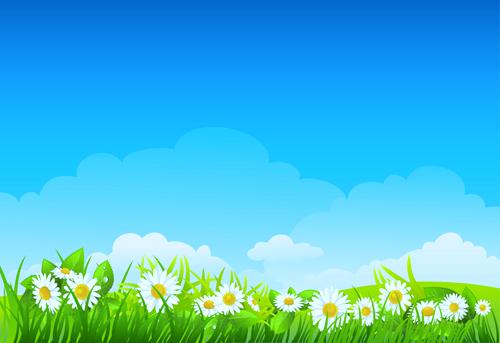 9. Sổ Liên lạc và sổ Chủ nhiệm
- Sổ liên lạc, sổ chủ nhiệm bổ sung cột Mức đạt được tương tự sổ Học bạ.
- Trường hợp sử dụng sổ Liên lạc điện tử: Nhà trường yêu cầu đối tác sửa đổi theo hướng dẫn.
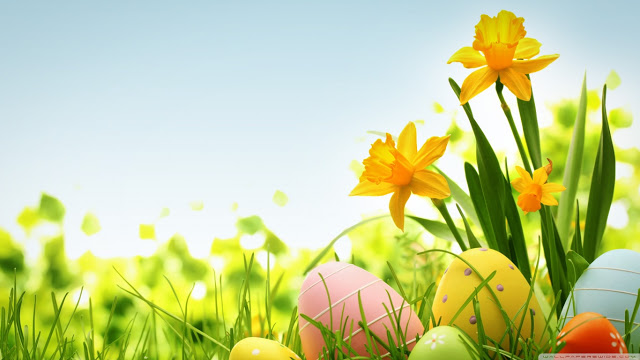 ỦY BAN NHÂN DÂN QUẬN 10
PHÒNG GIÁO DỤC VÀ ĐÀO TẠO
Trân trọng kính chào!